Fahrenheit 451
By Ray Bradbury
Summary
Guy Montag had a normal life. He was a fireman and had a "wonderful" wife. By fireman I mean he starts fires, not puts them out. In this futuristic setting, the government thinks books are not needed so they put firemen to the job of burning them and arresting the owners. Along the way Guy meets a quirky teenager, Clarisse. They form a friendship and it's only when Clarisse mysteriously disappears does Guy's life take a turn.
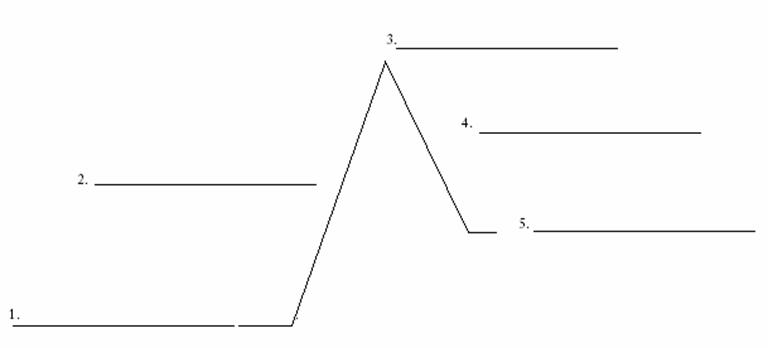 Guy reveals he has the books and he is arrested
Guy kills Beatty and is on the run
Clarisse befriends Guy and Mildred overdoses
Guy finds the group of authors and after the city blows up they move to the next one
We are introduced to Guy and we learn he is a fireman.
Setting and Tone
Fahrenheit 451 takes place somewhere in America probably, it doesn’t exactly say, and in dystopian futuristic time period. The tone of the story starts off as dull since his life is very boring in the beginning. As the story goes on it gets more exciting because he is on the run and he did something illegal. Then at the end of the book it gets boring again because he is starting his new life.
Main Character Traits, Influences, and Point of View
Influences: burning books- firemen create fires not put them out, Clarisse- she is different and asks Guy odd questions, Society- it seems very different and unemotional.
  Clarisse’s traits: humorous- her voice is always full of laughter, fearless- she doesn’t care what the risks are for being herself, independent- she doesn’t think as the government does.
  The Point of View is 3rd person.
Main Conflict
The main conflict would be Captain Beatty. He talks to Montag in a way like he knows Montag stole books. He is the only one in the way of Montag other than society. In the end he is the one who arrests Montag. On page 59 Beatty says, “At least once in his career, every fireman gets an itch. What do the books say, he wonders… I’ve had to read a few in my time…” and on page 111 Beatty says, “You’re under arrest.”
Theme #1
The first theme is curiosity leads to the truth, never be afraid to pursue it, no matter the cost. On page 69 Montag says, “why doesn’t someone want to talk about it!?”
Theme #2
The second theme is just because something is expected to go one way it doesn’t mean it can’t go another way. In the book it says, “so many people afraid of firemen, I mean. But you’re just a man after all.”
Theme #3
The third theme is obsession can be a bad thing and have negative affects on the person suffering from it, and those around him/her. In the book it says, “’Will you turn the parlor off?’ he asked. ‘That’s my family.’ ‘Will you turn it off for a sick man?’ ‘I’ll turn it down.’ She went out of the room and did nothing…”
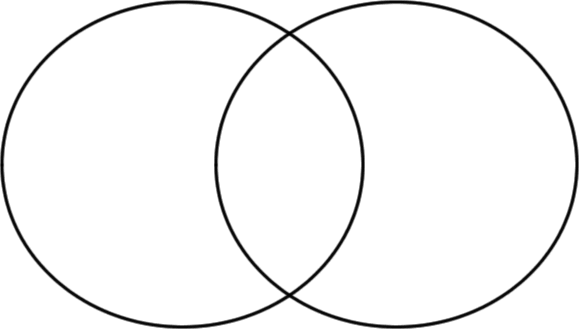 All Summer in a Day
Margot is female
She is a 12 year old student
She lives on Venus
Fahrenheit 451
Guy is male
He is a 30 year old firemen
He lives on Earth
Similarities
They are both from Earth
They are both extremely smart
They both are outcasts
They both don’t have many friends
Most Impactful Signpost
The most impactful signpost would have to be a contrast and contradiction. Guy is a fireman so his job is to burn books, but later in the story we learn he actually stole a lot of books and defied the law. Guy is doing this because he wants to learn from the books and is very curious. The signpost is impactful because it foreshadows the events near the end of the book.
Conclusion
The most memorable aspect of this novel for me personally would have to be when Montag pulls twenty+ books out of the air vent. I was like “WHAT?!” This novel is important because it’s another book for readers to indulge in. I would recommend this book to people who can read books that aren’t very eventful and are boring because this book is very boring and people who like exciting books would get bored very easily.